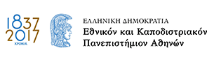 Μορφολογία της Ιταλικής Γλώσσας

Μάθημα 4: Προθήματα και Επιθήματα
Τμήμα Ιταλικής γλώσσας και φιλολογίας, Πανεπιστήμιο Αθηνών Κατερίνα Χριστοπούλου kxristopoulou@gmail.com
Ερωτήματα για σκέψη…
Τι είναι το μόρφημα και τι σημασία έχει; 
Διακρίνετε τα μορφήματα ως προς τη μορφολογική τους κατηγορία. 
Τι γνωρίζετε για τους παρακάτω όρους: 
	(α) γραμματικά - λεξικά μορφήματα
	(β) ελεύθερα - δεσμευμένα μορφήματα 
Χωρίστε τις παρακάτω λέξεις σε μορφήματα: due, scenario, dietro, zio, dieci, amichevole, tra, sicuramente, καλά, βροχερός, ροζ, φωσφορίζω
2
Ενδεικτικές απαντήσεις
Το ελάχιστο τεμάχιο μίας λέξης με λεξική ή/και γραμματική σημασία
Λέξη, θέμα, πρόσφυμα/παράθημα 
(α) Τα γραμματικά μορφήματα αναφέρονται σε γραμματικές λειτουργίες, όπως πτώση, αριθμός, μπορεί να είναι και σύνδεσμοι, προθέσεις, άρθρα, προθήματα και επιθήματα, π.χ. di, -i, che, senza, lui, ma, gli, sopra, sotto, domani 
Τα λεξικά μορφήματα είναι κυρίως ουσιαστικά, ρήματα, επίθετα και επιρρήματα και δηλώνουν αντικείμενα, ιδιότητες, καταστάσεις, dorm(i)-, libr-, lung-, buon- 
(β) Τα ελεύθερα μορφήματα εμφανίζονται στην πρόταση ως αυτόνομες λέξεις, da, a, ieri, sera, cioè, sopra, sotto, domani
Τα δεσμευμένα μορφήματα είναι μέρος της λέξης, parl-, bell-, cap(i)-, -re, -ano, -iamo  
due, scen-ari-o, dietro, zi-o, dieci, amich-evol-e, tra, sicur-a-mente, καλ-ά, βροχ-ερ-ός, ροζ, φωσ-φορ-ιζ-ω
3
Δομή μαθήματος
Μορφήματα…
Κατηγορίες μορφημάτων 
Προθήματα
Επιθήματα [παραγωγικό vs κλιτικό]
Ειδικές κατηγορίες
Προθηματοειδή 
Επιθηματοειδή
Ένθημα/μεσένθημα
Ασυνεχή μορφήματα
Μόρφημα
Το ελάχιστο τεμάχιο μίας λέξης με λεξική σημασία, όταν παραπέμπει σε ένα αντικείμενο ή μία έννοια του κόσμου, ή με γραμματική σημασία, όταν φέρει γραμματικές πληροφορίες, γένος, αριθμό, πτώση και γραμματική κατηγορία
Προθήματα
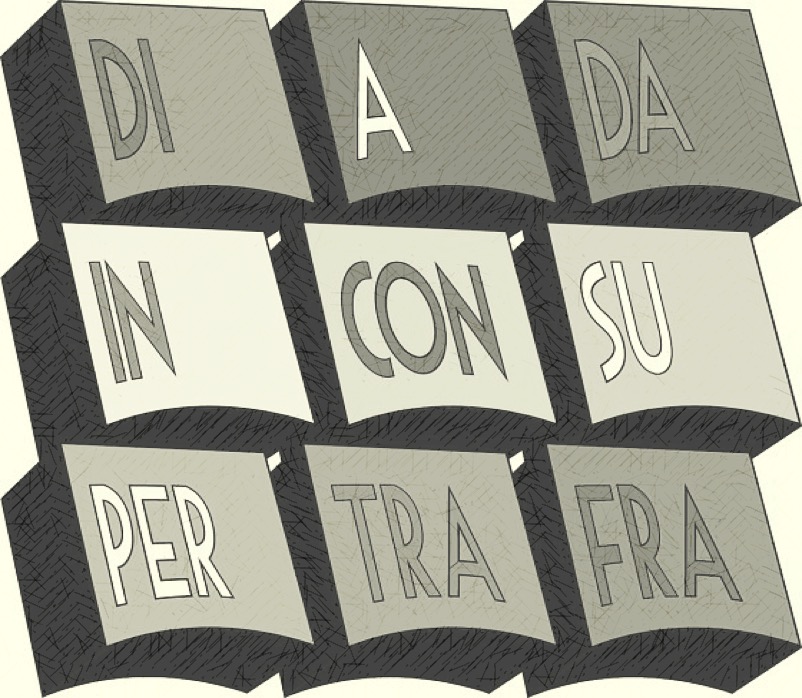 6
Προθήματα
dia-
co(n)-
de-/dis-
re-/ri-
in-/-im-/ir-
a-
ante-
anti-
con-
α-
δυσ-
ευ-
ξε-
ανα-
μετα-
ΕΛΛΗΝΙΚΑ
ΙΤΑΛΙΚΑ
7
Χαρακτηριστικά προθημάτων
Δεν έχουν κλίση  
Συνδυάζονται με βάσεις λαϊκής ή μη λαϊκής προέλευσης, ανάλογα με την περίπτωση: 

υποπίπτω , εκπίπτω, συμπίπτω
*υποπέφτω, *εκπέφτω, *συμπέφτω 

*ξεπίπτω, *ξεκόπτω
   ξεπέφτω, ξεκόβω
8
Γενικά χαρακτηριστικά προθημάτων
Μετακινούν τον τόνο με βάσεις ονοματικής προέλευσης: 

κόσμος - απόκοσμος
μέτρο - επίμετρο 
στρώμα - υπόστρωμα
σάρκα - κατάσαρκα
μοίρα - άμοιρος, δύσμοιρος
9
Αρχαιοελληνικές προθέσεις: προθήματα;
Έλλειψη παραγωγικότητας της προθετικής χρήσης
	εκ των έσω, εξ επαφής (λεξικοποίηση)
Έλλειψη σταθερής σημασίας
	 αποτυγχάνω / από την αρχή
Διαφορετική δομική συμπεριφορά από τις κοινές προθέσεις, που δεν συνδυάζονται με θέματα για την παραγωγή λέξεων  
	αντι-, δια-, παρα- vs με, σε, για
Συντακτική αυτονομία
περί πολλού, συν τοις άλλοις
10
Αρχαιοελληνικές προθέσεις: προθήματα;
ΑΡΑ: 
Μεταβατικό στάδιο: από ελεύθερες λέξεις  προθήματα
Περίπτωση γραμματικοποίησης (Joseph, 2003)
11
Προθηματοειδή
*Εκτός εξεταστέας ύλης
Prefissoidi
Ανήκουν στα συμφύματα
Στοιχεία που βρίσκονται ανάμεσα στα προθήματα και τα θέματα
Εντοπίζονται σε σχηματισμούς που βρίσκονται μεταξύ σύνθεσης και παραγωγής
Έχουν υποστεί φωνολογική μείωση
Βρίσκονται σε διαδικασία γραμματικοποίησης 
Διαφορά με τα προθήματα η σημασιολογική τους διαφοροποίηση από την αρχαιοελληνική χρήση

ψευδο-, θεο-, παλαιο-, νεο-, μικρο-
Γιαννουλοπούλου (2000)
12
Προθηματοειδή
*Εκτός εξεταστέας ύλης
Λεξικά στοιχεία κυρίως από την ελληνική που έχουν υποστεί αλλοίωση 
Σε αντίθεση με τα προθήματα, τα προθηματοειδή έχουν ακριβή και αυτόνομη λεξική έννοια, εύκολα αναγνωρίσιμη
auto-  automobile, autogol, autocoscienza, autotrasportatore
demo-  demografia, democratico, democapitalismo, demopsicologia
eco-  ecologia, economia, ecocombustibile
micro-  microfotolisi, microvillo, microcefalo
gastro-  gastroenterite, gastroscopio
zoo-  zoologia, zoocecidio, zooiatria
13
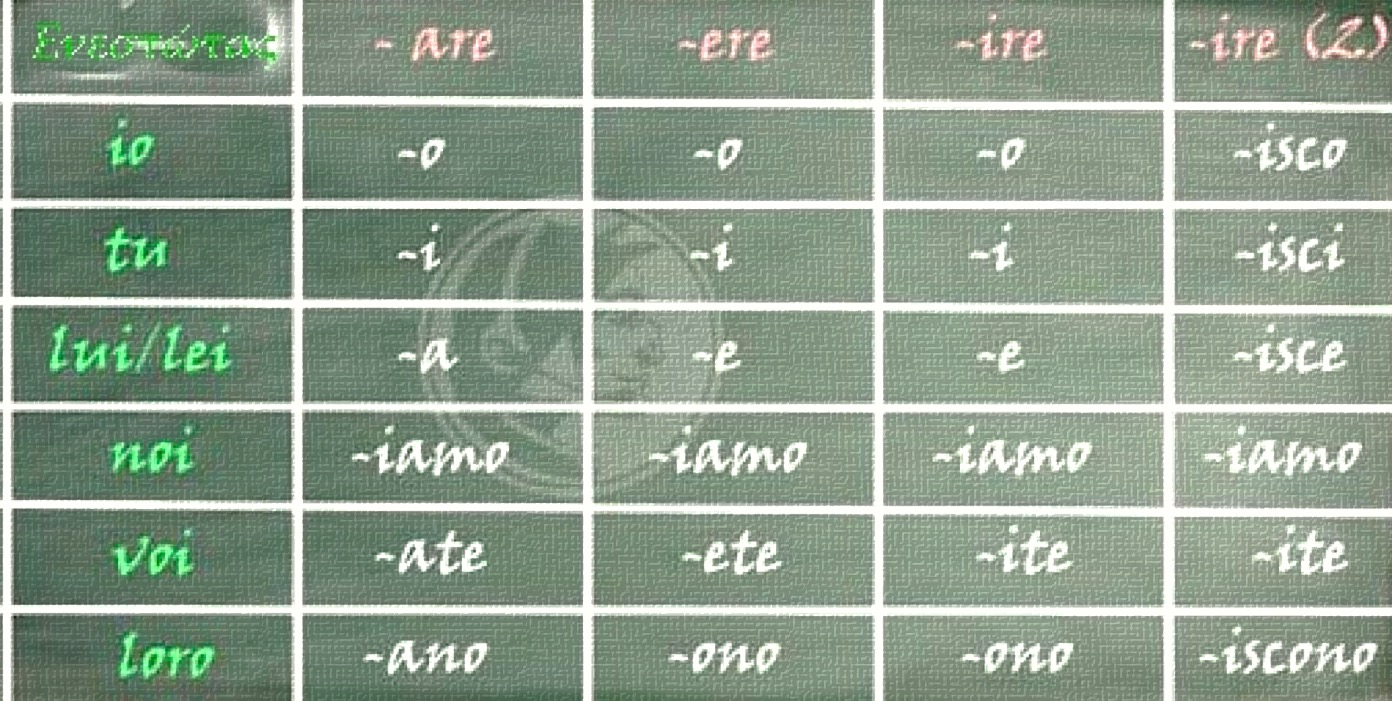 Επιθήματα
14
Επιθήματα: παραγωγικά vs κλιτικά
Παραγωγικά  μεταβάλλουν την κατηγορία της βάσης 
                              δημιουργούν νέα λεξήματα / λέξεις
	π.χ. νόμος -> νομικός, σύννομος 
Κλιτικά: 
 δημιουργούν ΜΟΝΟ διαφορετικές μορφές της ίδιας βάσης
	π.χ. τρέχω , -εις, -ει, κ.λπ.
15
Επιθήματα: παραγωγικά vs κλιτικά
Παρουσία στη λέξη 

Παραγωγικά: 
Μη υποχρεωτική παρουσία για τη δημιουργία λέξεων 
Κλιτικά: 
Υποχρεωτική παρουσία για τη δημιουργία λέξεων
16
Επιθήματα: παραγωγικά vs κλιτικά
Συνδυαστικοί περιορισμοί 
Παραγωγικά: 
Περιορισμοί στο συνδυασμό με βάσεις/θέματα: 
δένω, δέσιμο, δέμα, *δεμός 
χάνω, χάσιμο, *χάμα, χαμός 
-ιμο / -μα  άνοιγμα, *ανοίξιμο 
*χάμα, χάσιμο
17
Επιθήματα: παραγωγικά vs κλιτικά
Κλιτικά:
Ελεύθερος συνδυασμός αλλά περιορισμοί στον συνδυασμό θέματος και επιθήματος 
π.χ. βουν-ό 	* βουν-ός 
		*δάσ-ο 	δάσ-ος
18
Επιθήματα: παραγωγικά vs κλιτικά
Μεταβολή σημασίας
Παραγωγικά:
Μεταβάλλουν τη σημασία της βάσης και αρκετές φορές δημιουργούνται μη προβλέψιμες σημασίες: 
φόρε-μα (< φορώ) 
δέ-μα (< δένω)
19
Επιθήματα: παραγωγικά vs κλιτικά
Κλιτικά:
Φορείς μορφοσυντακτικών χαρακτηριστικών, ολοκληρώνουν τις λέξεις
Σε μια διαχυτική γλώσσα, υπάρχουν μορφήματα κρεμάστρες (morfemi portemanteau/morfemi ‘cumulativi’)
-θηκ-: παθητική, συνοπτικό 
-ος: ονομαστική, ενικός
-o: αρσενικό, ενικός αριθμός ονομάτων ή 1ο πρόσωπο, ενικός, ρημάτα [libr-o, am-o]
20
Επιθήματα: παραγωγικά vs κλιτικά
Γραμμική σειρά
Παραγωγικά:
Στο εσωτερικό των λέξεων
Κλιτικά:
Στην περιφέρεια των λέξεων
π.χ. χορ-ευ-τ-ικ-ός
immettere < in-mett-ere
21
Επιθηματοειδή
*Εκτός εξεταστέας ύλης
Suffissoidi
Ανήκουν στα συμφύματα, ονομάζονται και δεσμευμένα θέματα 
Στοιχεία αρχαίας ελληνικής ή λατινικής προέλευσης, που αρχικά ήταν αυτόνομα
Μοιάζουν με επιθήματα, αλλά διαφέρουν ως προς την χρήση 
Αλλάζουν τη σημασία της λέξης  
Π.χ. -λογ(ος), -λογ(ια), -κρατ(ια), -ειδ(ης) 
Μοιάζουν με θέματα, δεν εμφανίζονται ελεύθερα, προέρχονται από τα αρχαία ελληνικά, είναι ονοματικής κατηγορίας, δημιουργούνται είτε με απλή αλλαγή κατηγορίας (μετάπλαση, οδηγΡ-  οδηγΟ-) είτε με ετεροίωση (φερ-  -φορ-) 
Το αρχικό ρήμα μπορεί να μην χρησιμοποιείται σήμερα (π.χ. κτείνω  -κτονος) 
Μερικά μοιάζουν με ελεύθερες λέξεις ΑΛΛΑ δεν ταυτίζονται: -λογος, -νομος, -φορος
22
Επιθηματοειδή
Άρα: Περίπτωση γραμματικοποίησης όπως και οι αρχαίες προθέσεις 
Τοποθέτηση στο συνεχές μορφολογικών κατηγοριών:
Θέματα - δεσμευμένα θέματα - αρχαίες προθέσεις - προσφύματα
Ιταλικά επιθηματοειδή:
-fobia claustrofobia,idrofobia, xenofobia
-grafia  geografia, idrografia, lessicografia
-logo  psicologo, musicologo, politologo, biologo
-fero frigorifero, mammifero, fruttifero, sonnifero
23
ΣΥΜΦΗΜΑΤΑ*
Προθηματοειδή
Επιθηματοειδή
*μπορούμε να τα θεωρήσουμε και δεσμευμένα θέματα
(Γιαννουλοπούλου, 2000)
24
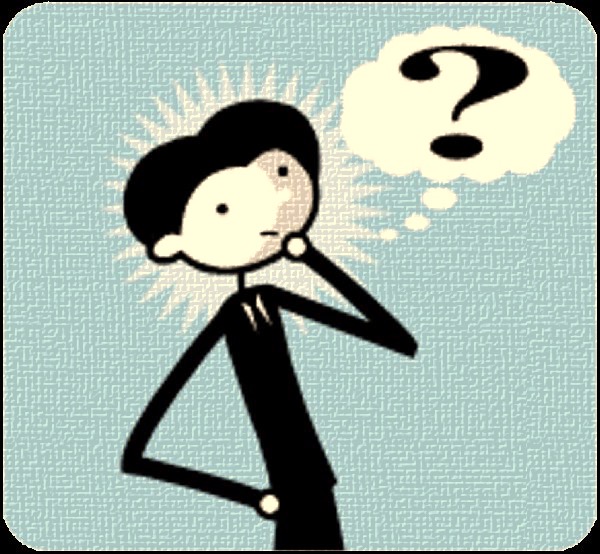 Ειδικές κατηγορίες μορφημάτων
* Εκτός εξεταστέας ύλης
25
Ένθημα/Μεσένθημα
Infisso 
Σπάνια κατηγορία μορφημάτων, χωρίς σημασία, εντός του θέματος και του επιθήματος ή ανάμεσα στο θέμα 
π.χ. ΑΕ μα-ν-θάνω, ΝΕ κλαψ-ουρ-ίζω
festa (γιορτή) → fest-icci-ola (μικρή γιορτή) 
lezione (μάθημα) → lezion-c-ina (μικρό μάθημα)
rid-ere (γελώ) → rid-acchi-are (γελώ σιγανά)
mordere (δαγκώνω) → mord-icchi-are (δαγκώνω με μικρά και συχνά τσιμπήματα)
dorm-ire (κοιμάμαι) → dorm-icchi-are (κοιμάμαι σε σύντομο, ελαφρύ ύπνο)
toss-ire (βήχω) → toss-icchi-are (βήχω ελαφριά και συχνά)
cantare (τραγουδώ) → cant-er-ell-are (σιγοτραγουδώ)
*Εκτός εξεταστέας ύλης
(Dardano 1978: 105-107, Dressler & Barbaresi 1994: 98, Scalise & Bisetto, 2008: 55, 88, Crocco, 2011: 141)
26
Ένθημα/Μεσένθημα
Ιταλικά  τα ενθήματα -c-, -ic-, -icc- e -ol- χρησιμοποιούνται σε συνδυασμό με τα επιθήματα -ino, -ello για να σχηματίσουν σμικρυντικά 
leone (λιοντάρι) → eon-c-ino (μικρό λιοντάρι) 
cuore (καρδιά) → cuor-ic-ino (μικρή καρδιά)
campo (χώρος) → camp-ic-ello (μικρός χώρος)
libro (βιβλίο) → libr-icc-ino (φυλλάδιο)
sasso (πέτρα) → sass-ol-ino (μικρή πέτρα)
*Εκτός εξεταστέας ύλης
(Crocco 2002: 150-158)
27
Ασυνεχή μορφήματα
ή διένθημα (Interfisso) 
Προσφύματα που τα φωνηματικά συστατικά τους δεν βρίσκονται σε συνεχή ακολουθία
Γερμανικά 
film-en (κινηματογραφώ) → ge-film-t (κινηματογραφηθείς) 
frag-en (ερωτώ) → ge-frag-t (ερωτηθείς)
Ελληνικά - Διάλεκτοι
έ-λυν-α ΚΑΙ ε-λύν-αμεΕΠΤΑΝ, ε-λύσ-αμεΕΠΤΑΝ
*Εκτός εξεταστέας ύλης
28
Ασυνεχή μορφήματα
Εμφανίζονται σε σχεδιοτυπικές γλώσσες, όπου οι ρίζες δίνονται σχηματικά ως σύνολα συμφώνων και προστίθενται διαφορετικά φωνήεντα 

qara'a (διάβασμα)
qarat  (διαβάζω)
qara (διαβασμένος)
*Εκτός εξεταστέας ύλης
(Ράλλη, 2005: 62)
29
Δραστηριότητα
Να χωρίσετε σε μορφήματα τις παρακάτω λέξεις και να χαρακτηρίσετε τα μορφήματα ως ελεύθερα-δεσμευμένα, θέματα-παραθήματα/προσφύματα, προθήματα-επιθήματα, παραγωγικά/κλιτικά:

ξανά
γράφω
ξεγράφω
ανθρωπάκι
χωρίς
δύστυχος
!! Η μορφολογική ανάλυση  μιας λέξης δεν σημαίνει ετυμολογία της λέξης. Η μορφολογική ανάλυση χωρίζει σε μορφήματα που οι σύγχρονοι ομιλητές αναγνωρίζουν, ενώ η ετυμολογία εξετάζει την ιστορία των λέξεων.
30
Ερωτήματα για σκέψη…
Ποιες είναι οι δύο κατηγορίες επιθημάτων;
Να συγκρίνετε τα παραγωγικά και τα κλιτικά επιθήματα, ως προς:
(α) την ικανότητά τους να μεταβάλλουν την κατηγορία της βάσης
(β) την υποχρεωτική ή μη παρουσία τους
(γ) τους συνδυαστικούς περιορισμούς τους
Να συγκρίνετε τα παραγωγικά και τα κλιτικά επιθήματα, ως προς:
	(α) τη δυνατότητά τους να μεταβάλλουν τη σημασία της βάσης
	(β) τη δυνατότητά τους να επιλέγουν την βάση
	(γ) τη γραμμική σειρά εμφάνισής τους
31
Ερωτήματα για σκέψη…
Να συνδυάσετε τα προθήματα της α’ στήλης με τα θέματα της β’ στήλης ώστε να φτιαχτούν υπαρκτές λέξεις της νέας ελληνικής
32
Βιβλιογραφία
- Γιαννουλοπούλου, Γ. 2000. Μορφοσημασιολογική σύγκριση παραθημάτων και συμφυμάτων στα Νέα Ελληνικά και τα Ιταλικά. Διδακτορική Διατριβή. Θεσσαλονίκη: Αριστοτέλειο Πανεπιστήμιο.
- Γιαννουλοπούλου, Γ. Μορφήματα στα όρια ανάμεσα στην παραγωγή και τη σύνθεση. Η περίπτωση των θεο-, ψιλο- και -φέρνω. Στα Πρακτικά του 6ου Διεθνούς Συνεδρίου Ελληνικής Γλωσσολογίας. Τομ. Α. Ρέθυμνο: Πανεπιστήμιο Κρήτης, 2005, 121-128.
- Fromkin, V., Rodman, R.  & Hyams, N. 2008. Εισαγωγή στη μελέτη της γλώσσας (Επιμ. Γ.Ι. Ξυδόπουλος). Αθήνα: Πατάκης, 116-125, 158-160. 
- Κρύσταλ, Ντ. 2003. Λεξικό γλωσσολογίας και φωνητικής. (Μτφρ. Γ. Ι. Ξυδόπουλος). Αθήνα: Πατάκης.
- Πετρούνιας, Ε. 2002. Νεοελληνική Γραμματική και Συγκριτική («Αντιπαραθετική) Ανάλυση. Μέρος Α’ Θεωρία. Θεσσαλονίκη: Ζήτη, 69-72. 
- Ράλλη, Α. 2005. Μορφολογία. Αθήνα: Πατάκης, 29-73. 
- Ralli,  A. 2007. On the Role of Allomorphy in Inflectional Morphology: Evidence from the Dialectal Varieties of Lesvos, Kydonies and Moschonisia. In G. Sica (ed.) Open problems in Linguistics and Lexicography. Milano: Polimetrica. 
- Scalise, S. 1984. Generative Morphology. Dordrecht: Foris Publications, 71-100. 
- Scalise, S. & A. Bisetto. 2008. La struttura delle parole. Bologna: il Mulino, 49-63, 215-222. 
- Ξυδόπουλος, Ι.Γ. 2008. Λεξικολογία: Εισαγωγή στην ανάλυση της λέξης και του λεξικού. Αθήνα: Πατάκης, 318-324.
33
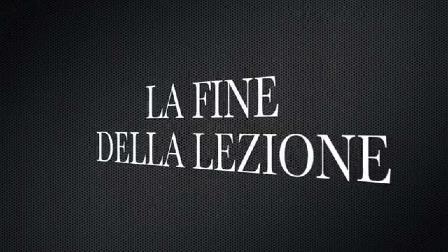